XXIII MEĐUNARODNI SIMPOZIJUM
INFOTEH  – JAHORINA 2024
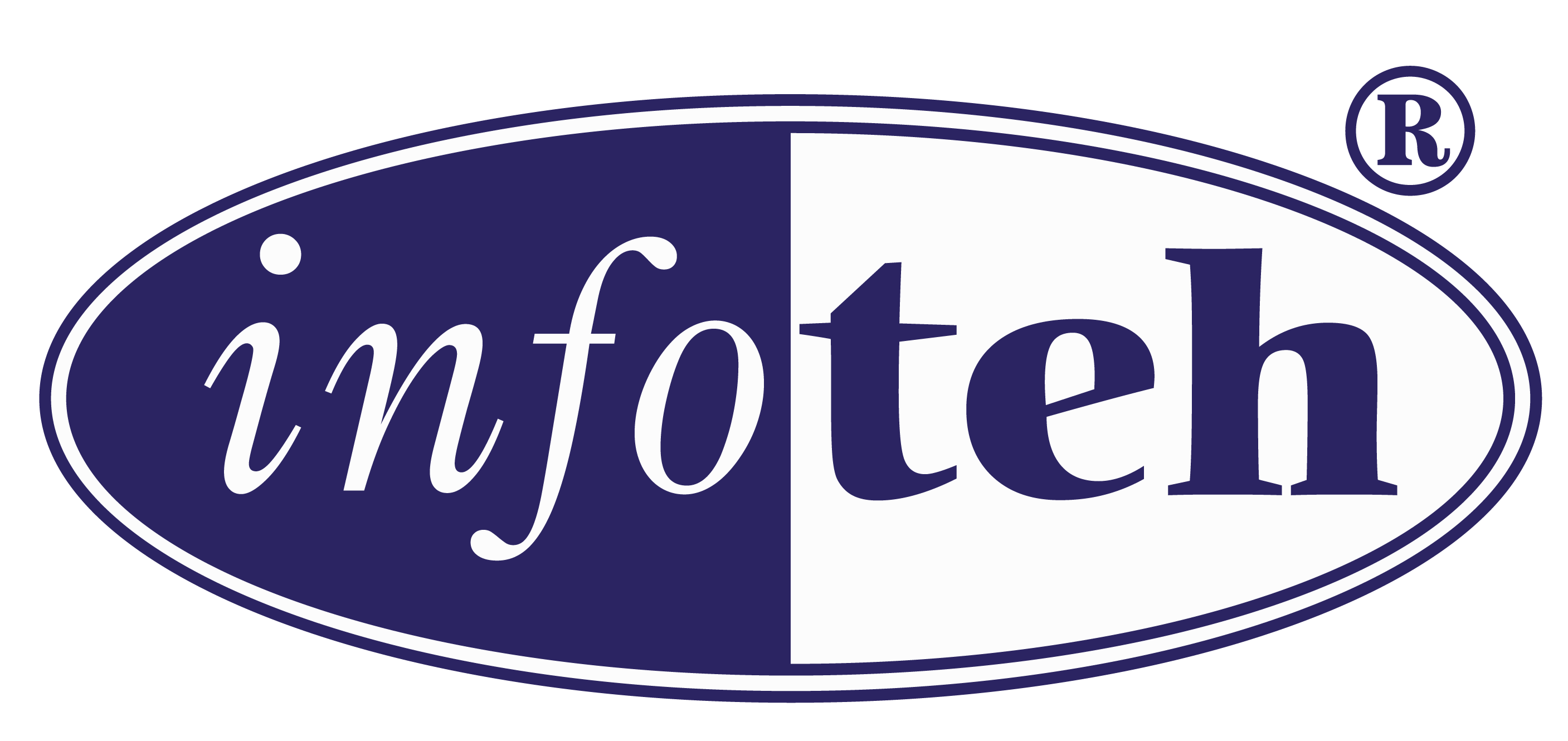 NASLOV RADA
Ime prvog autora1, Ime drugog autora2,, itd.
1)	Ime ili akronim institucije, grad, država (prva institucija)
2)	Ime ili akronim institucije, grad, država (druga institucija)
20 – 22. mart 2024, Jahorina, Republika Srpska, Bosna i Hercegovina